UNIDAD TÉCNICA DE APOYO PRESUPUESTARIO
SENADO DE LA REPÚBLICA DE CHILE
EJECUCIÓN ACUMULADA DE GASTOS PRESUPUESTARIOS AL MES DE JULIO DE 2019PARTIDA 02:CONGRESO NACIONAL
Valparaíso, JULIO 2019
EJECUCIÓN ACUMULADA DE GASTOS A JULIO DE 2019PARTIDA 02 CONGRESO NACIONAL
Principales hallazgos
El proyecto de Ley de Presupuesto consideró un Gasto de Estado de Operaciones de $125.276 millones, lo que representa un incremento del 0,9% respecto del año 2018 (lo que equivale a $1.145 millones).  Dicha propuesta consideró el financiamiento de las dietas de los nuevos cupos de parlamentarios que se incorporaron a partir de marzo de 2018, conforme la Ley N°20.840.
Para el año 2019 la Partida presenta un presupuesto total aprobado de $125.428 millones, de dichos recursos  un 59,5% se destina a gastos en personal, presupuesto que experimenta un crecimiento de 0,7 puntos porcentuales respecto del registrado en la Ley de Presupuestos de 2018; el resto de los recursos se dividen en un 27,7% para transferencias corrientes; y, un 11,1% a bienes y servicios de consumo. 
La distribución del presupuesto a nivel de instituciones del Congreso Nacional, fue la siguiente: la Cámara de Diputados concentró el 56%; el Senado un 33,1%; la Biblioteca un 9,9% y el Consejo Resolutivo de Asignaciones Parlamentarias un 1%, manteniendo los niveles de gastos autorizados el año 2018.
La ejecución del Congreso al mes de JULIO ascendió a $10.791 millones, es decir, un 8,2% respecto del presupuesto vigente, gasto superior al registrado a igual mes del año 2017 (7,9%) y 2018 (7,3%).  Por su parte el gasto acumulado alcanzó los $75.629 millones, lo que representa una ejecución de 57,6% sobre el presupuesto vigente.
2
Fuente: Elaboración propia en base a Informes de ejecución presupuestaria mensual de DIPRES.
EJECUCIÓN ACUMULADA DE GASTOS A JULIO DE 2019PARTIDA 02 CONGRESO NACIONAL
Principales hallazgos
Respecto al presupuesto inicial, la Partida presentó al mes de JULIO un incremento consolidado de $5.887 millones, dicho incremento se estructura con los siguientes movimientos a nivel de subtítulos  en los diferentes Programas :
Subtítulo 21 “gastos en personal”, incrementos en el Senado por $181 millones, Biblioteca por  $502 millones, Consejo Resolutivo en $80 millones , y una disminución por $251 millones en la Cámara de Diputados.  
Subtítulo 22 “bienes y servicio de consumo”, sin variaciones en el Senado, Biblioteca y CRAP; mientras que en la Cámara de Diputados se redujo en $ 1.800 millones.
Subtítulo 23 “prestaciones de seguridad social”, incrementos en el Senado por $946 millones, en la Cámara de Diputados $524 millones.   
 Subtítulo 24 “transferencias corrientes”, incrementos en el Senado por $1.757 millones, en la Cámara de Diputados $ 3.686 millones. 
Subtítulo 29 “adquisición de activos no financieros”, no registra variación respecto a su presupuesto vigente en el Senado, Cámara, Biblioteca y CRAP.
Subtítulo 34 “servicio de la deuda” presentó una ejecución de $634 millones, ejecución en el Senado por $275 millones, en la Cámara de Diputados por $ 114 millones y  $244 millones en la Biblioteca Congreso Nacional. corresponden al pago de los compromisos devengados al 31 de diciembre de 2018 (deuda flotante).
3
Fuente: Elaboración propia en base a Informes de ejecución presupuestaria mensual de DIPRES.
DISTRIBUCIÓN POR SUBTÍTULO DE GASTO Y CÁPITULO PARTIDA 02 CONGRESO NACIONAL
Finalmente, las tasas de ejecución por institución del Congreso Nacional fueron: 69,7% para el caso del Senado, 76,8% en la Cámara de Diputados, 69,6% para la Biblioteca del Congreso y 66,1% en el Consejo Resolutivo de Asignaciones Parlamentarias.
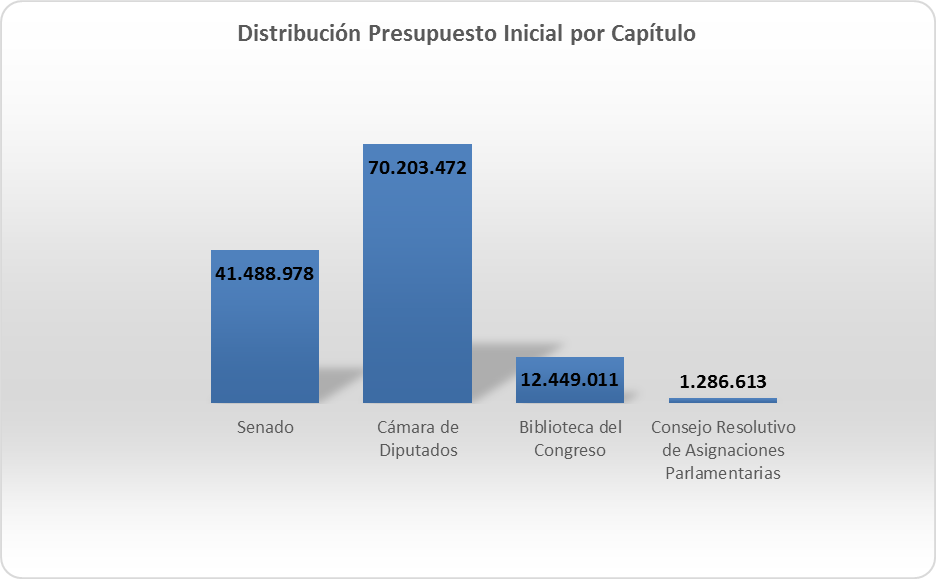 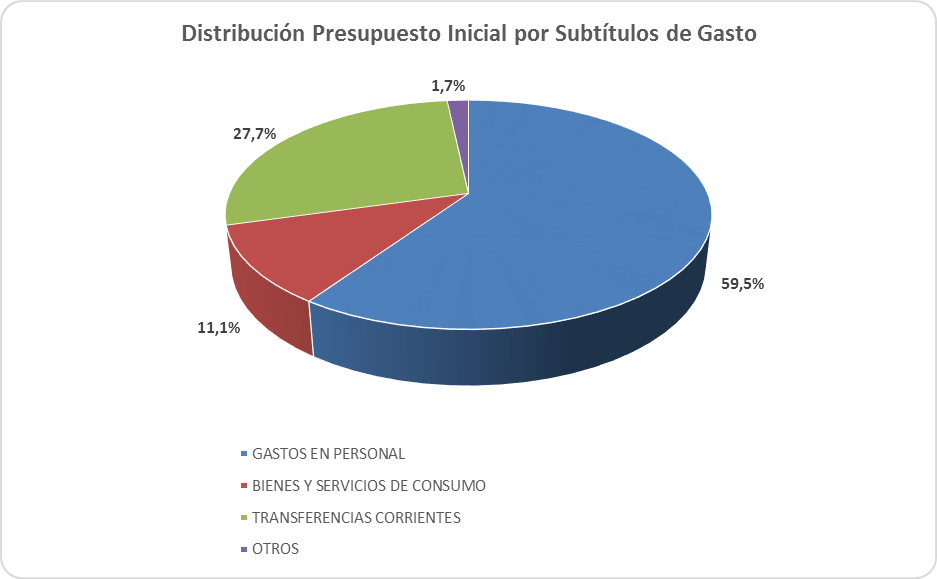 4
Fuente: Elaboración propia en base a Informes de ejecución presupuestaria mensual de DIPRES.
COMPORTAMIENTO DE LA EJECUCIÓN ACUMULADA DE GASTOS A JULIO DE 2019PARTIDA 02 CONGRESO NACIONAL
5
Fuente: Elaboración propia en base a Informes de ejecución presupuestaria mensual de DIPRES.
COMPORTAMIENTO DE LA EJECUCIÓN ACUMULADA DE GASTOS A JULIO DE 2019PARTIDA 02 CONGRESO NACIONAL
6
Fuente: Elaboración propia en base a Informes de ejecución presupuestaria mensual de DIPRES.
EJECUCIÓN ACUMULADA DE GASTOS A JULIO DE 2019PARTIDA 02 CONGRESO NACIONAL
en miles de pesos 2019
7
Fuente: Elaboración propia en base a Informes de ejecución presupuestaria mensual de DIPRES.
EJECUCIÓN ACUMULADA DE GASTOS A JULIO DE 2019PARTIDA 02 RESUMEN POR CAPÍTULOS
en miles de pesos 2019
Fuente: Elaboración propia en base a Informes de ejecución presupuestaria mensual de DIPRES.
8
EJECUCIÓN ACUMULADA DE GASTOS A JULIO DE 2019PARTIDA 02. CAPÍTULO 01. PROGRAMA 01: SENADO
en miles de pesos 2019
Fuente: Elaboración propia en base a Informes de ejecución presupuestaria mensual de DIPRES.
9
EJECUCIÓN ACUMULADA DE GASTOS A JULIO DE 2019PARTIDA 02. CAPÍTULO 02. PROGRAMA 01: CAMARA DE DIPUTADOS
en miles de pesos 2019
Fuente: Elaboración propia en base a Informes de ejecución presupuestaria mensual de DIPRES.
10
EJECUCIÓN ACUMULADA DE GASTOS A JULIO DE 2019PARTIDA 02. CAPÍTULO 03. PROGRAMA 01: BIBLIOTECA DEL CONGRESO NACIONAL
en miles de pesos 2019
Fuente: Elaboración propia en base a Informes de ejecución presupuestaria mensual de DIPRES.
11
EJECUCIÓN ACUMULADA DE GASTOS A JULIO DE 2019PARTIDA 02. CAPÍTULO 04. PROGRAMA 01: CONSEJO RESOLUTIVO DE ASIGNACIONES PARLAMENTARIAS
en miles de pesos 2019
Fuente: Elaboración propia en base a Informes de ejecución presupuestaria mensual de DIPRES.
12